Roll an Ugly Sweater
samples
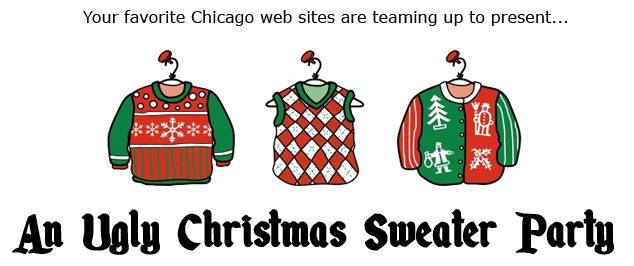 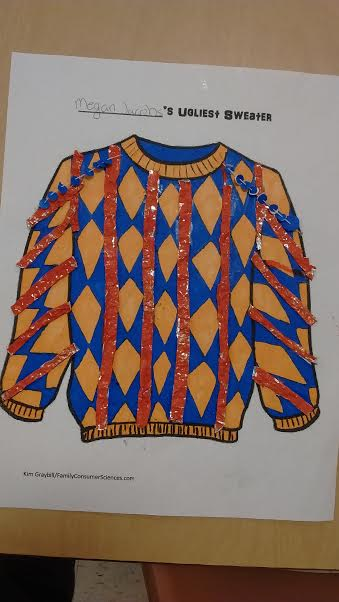 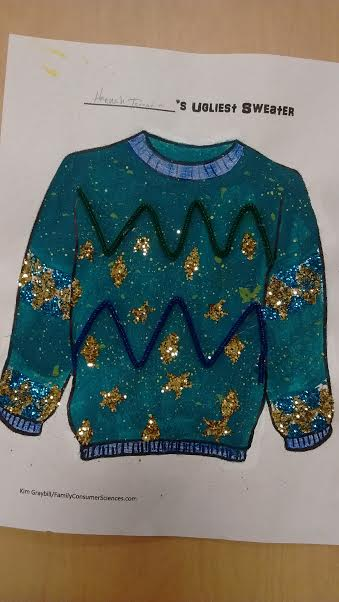 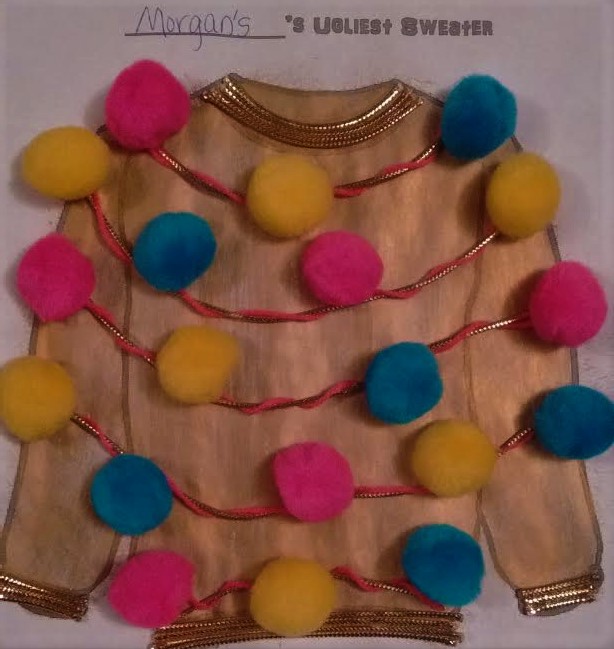 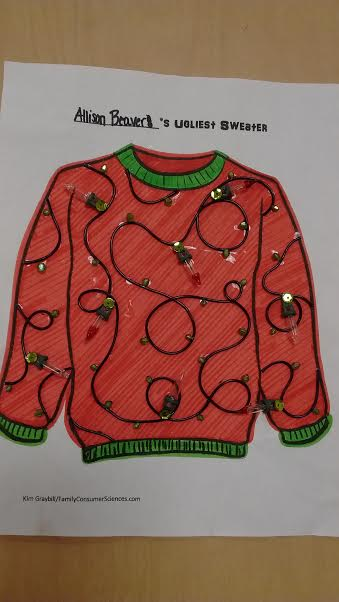 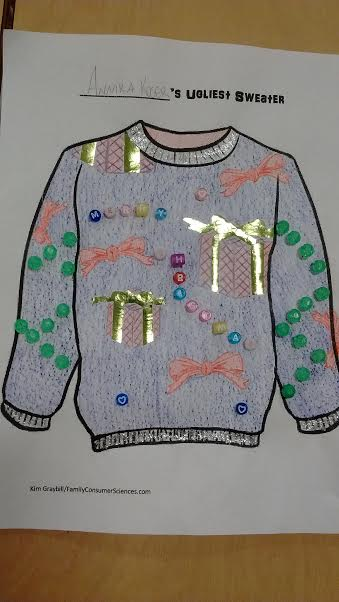 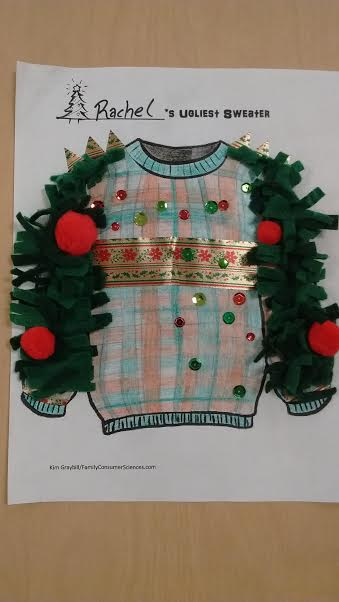 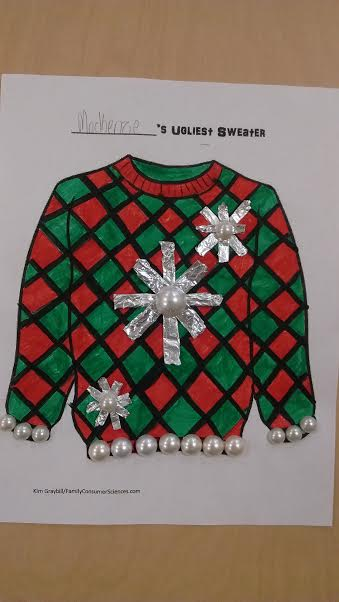 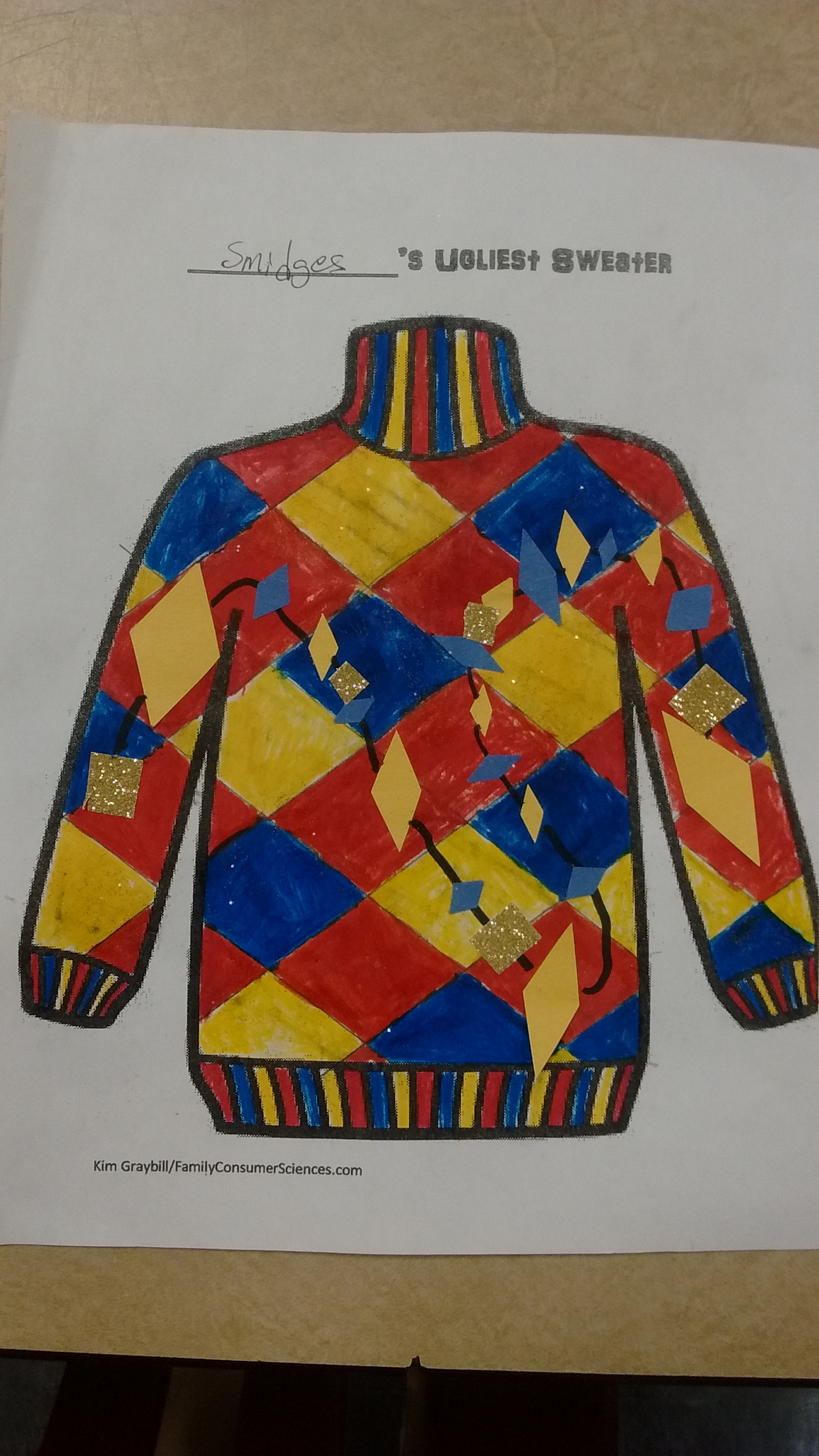